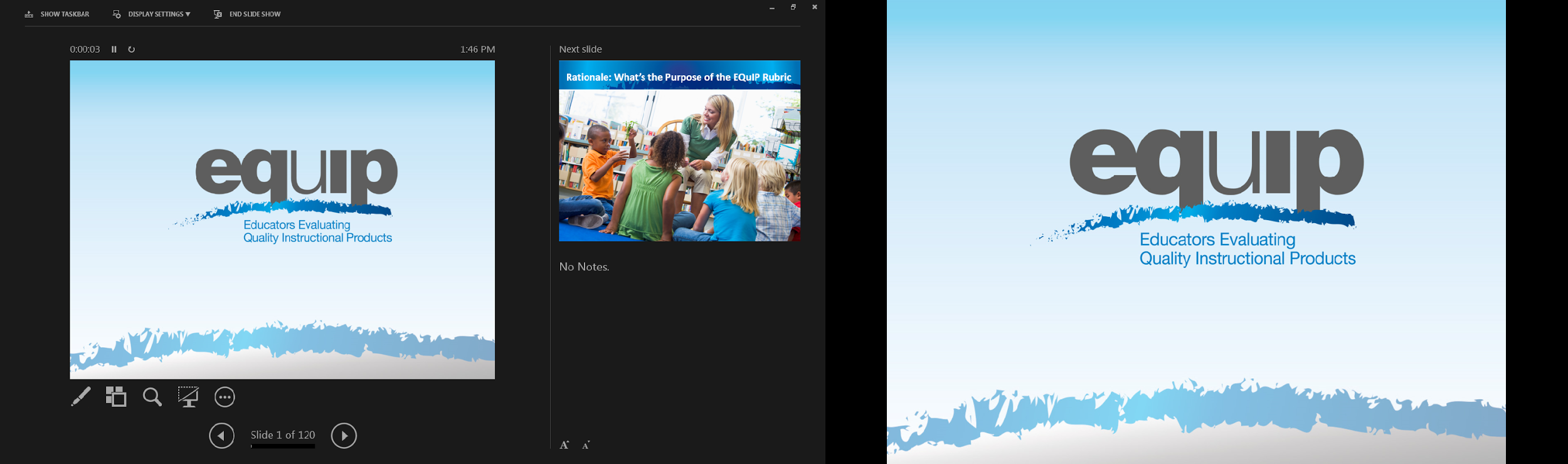 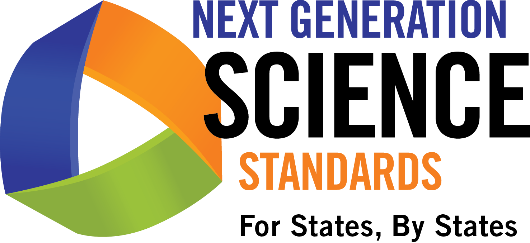 Module 8:  Category II: Instructional Supports
EQuiP Rubric for Science v3.0 Professional Learning
[Speaker Notes: Slide 163]
Module 8: Instructional Supports
How do we determine whether or not a lesson or unit supports instruction for all learners?
[Speaker Notes: Slide 164]
Instructional Supports
The lesson or unit supports instruction and learning for all students.

It’s all about ACCESS!
[Speaker Notes: Slide 165]
Lessons or Units
How do the criteria and sub-criteria for lessons or units (A-E) provide access and support instruction and learning for all students?
[Speaker Notes: Slide 166]
Longer Lessons or Units
Providing guidance for teachers
Providing and adjusting supports for students over time
[Speaker Notes: Slide 167]
Response Form, pp 9-10
[Speaker Notes: Slide 168]
Evidence
Quick Practice
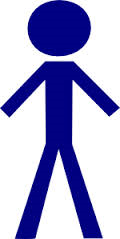 Suggestions
Reasoning
SUFFICIENT & COMPELLING EVIDENCE OF EQuIP RUBRIC CRITERIA
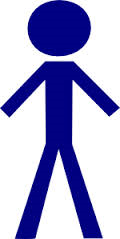 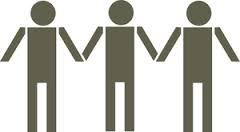 Consensus
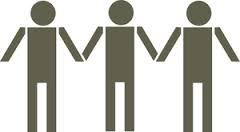 [Speaker Notes: Slide 169]
Debrief
What evidence did you find to support the criteria for Category II?
What makes you think this evidence is/is not sufficient and of the quality necessary to meet the criteria for Category II?
What are the implications if a lesson or unit does not meet the criteria for                       Category II?
[Speaker Notes: Slide 170]
Let’s Rate the Degree to which the criteria were met for Category II
Unit Rating Scale for Category II (A-E only)
3  At least adequate evidence for all criteria in the category, extensive evidence for at least one criterion.
2  Some evidence for all criteria in the category and adequate evidence for at least 5 criteria, including A
1  Adequate evidence for at least three criteria in the category
0  Adequate evidence for no more than 2 criteria in the category
[Speaker Notes: Slide 171]
Module 8 Reflection
How do we determine whether or not a lesson or unit supports instruction for all learners?
[Speaker Notes: Slide 172]